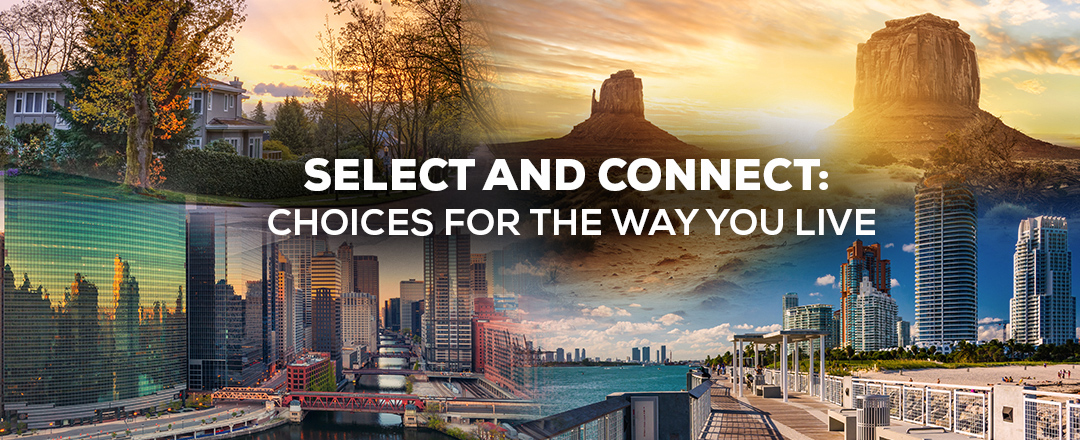 2018 Benefits Annual Enrollment
November 1 - 17, 2017
CWA 1170, Rochester
(Bags 340, 341)
©2017 Frontier Communications This document contains proprietary and/or confidential information and is intended only for the party to whom it is presented.Copying and re-distribution are strictly prohibited.
Sign up for your benefits from November 1 - 17!
Online
View and make any changes to your Frontier health & welfare benefits at:
Frontier Benefits Center
Don’t forget to review your beneficiaries and print a copy of your elections
1-855-FTR (387)-2887
www.frontierbenefitscenter.com
User ID: first 2 letters of your first name, first 3 letters of your last name (all lower case) and last 4 numbers of your Social Security Number (SSN)
Password: If you are logging for the 1st time, your date of birth (MMDDYYYY).  You are required to change your password after you log in for the first time.
1-855-FTR (387)-2887

Monday – Friday

9:00 a.m. – 6:00 p.m. EST
www.frontierbenefitscenter.com
Starting Wednesday, Nov 1 at 9:00 am EST until Friday, Nov 17 at 6:00 pm EST.
Once the Window closes, no exception will be made.
2
Annual Enrollment 2018: November 1 - 17
Review your health care Benefits for the upcoming year
Changing your Benefits elections during the year
Your current medical, life insurance, disability insurance and Personal Accident coverage will automatically continue for 2018
Your current tobacco user status will also automatically continue for 2018
Your Flexible Spending Accounts and Hyatt Legal coverage will Not continue for 2018 
To change your coverage, tobacco user status and/or enroll for Flexible Spending Accounts and Hyatt Legal, you must make an affirmative election as part of Annual Enrollment
Annual Enrollment is generally the only time during the year that you can make changes to your coverage, unless you have a qualified life event (such as birth of child).  For information and what constitutes a qualified life event, refer to your Summary Plan Description (SPD) available in the Resources section of the Frontier Benefits Center.
It is your responsibility to initiate the qualified life event within the 31 days of the effective date of the event:
www.frontierbenefitscenter.com, OR
1-855-387-2887
Complete/Update your beneficiary statement online   
It is important to verify your covered dependent(s) information, enrolling ineligible dependents violates the terms of your benefits plans    
If you have a qualified life event (such as birth of child) between now and the end of the year, you will need to make any necessary changes on Frontier Benefits Center for both 2017 and 2018
Save/print a copy of your confirmation statement, confirmation statements will not be mailed.
3
2018 Communication
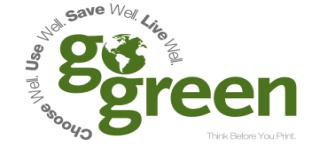 As part of our go green initiative, Frontier is not providing your benefits guide and other materials in print form  
again this year, which saves energy, ink and paper resources. 

We encourage you to view information on the Frontier Benefits Service Center Web site, www.frontierbenefitscenter.com 
from November 1 - 17 and enroll for your 2018 benefits.
If you need assistance navigating the site, call  1-855-FTR (387)-2887
M – F, 8:00 am - 6:00 pm, EST.
View your 2018 Benefits information online
Health & Welfare Plans and Costs 
Summary Plan Descriptions (SPDs)
Summary of Benefits Coverage (SBC)
Compliance Booklet
Confirmation Statement
SPDs, SBCs, and Compliance Booklet are available in the Resource section of the Frontier Benefits Service Center
4
Eligible Dependents
Medical Plan until age 26


Child Life and Child PAI until age 19 or 26 (if a full-time student)
Your Frontier Health & Welfare plan can cover your:
Spouse
Same-sex Domestic Partner
Children and eligible children of your Same-sex Domestic Partner
You are responsible for updating your Child Life Insurance and Personal Accident insurance (PAI) elections if your previously eligible child(ren) no longer meet the eligibility requirements as noted above.  Your Insurance Company will not honor the ineligible child’s claim.
If you add any new dependents during open enrollment, verification is required:
Frontier Benefits Service Center will mail a dependent verification request upon adding a new dependent to medical, dental and/or vision plans
You must provide the required documentation by the due date indicated on the form
Newly added dependent(s) will have coverage once their eligibility is verified
5
What’s New for  2018
Tobacco User Status Declaration – Your current tobacco user status will automatically continue for 2018(see slide 11 for details) 

Medical Plans – Will continue based on the terms of your collective bargaining agreement

Prescription Drugs Mail Order Enhancement – ESI members are able to either use CVS retail stores or continue utilizing the ESI Mail Order Pharmacy, for the 90-day mail order (see slide 10 for details)    

EME Plan – Annual deductible will increases to $300 for employee only coverage and $600 for employee plus one or more coverage based on the terms of the collective bargaining agreement

Flex Credit Allowance –  Will continue based on the terms of your collective bargaining agreement 
    
Health Care Flexible Spending Annual Maximum – Will increase to $2,600 from prior year of $2,550  

Supplemental life and supplemental long term disability rates will be reduced

Anthem offers LiveHealth Online to its Members – Online Primary Care (PCP) and behavioral health visits make it easy and convenient to speak with licensed PCP and Psychologist/therapists about issues with stress, anxiety, depression, and more(see slide 12 for details)
6
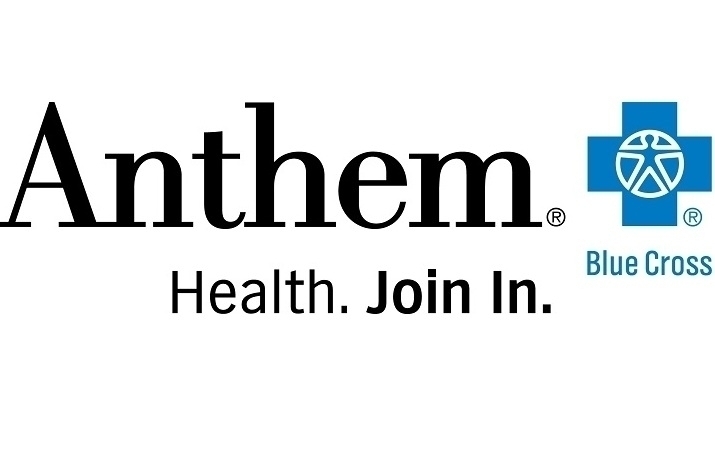 Medical Plans
Silver PPO
Include a $1,000 annual deductible.
You pay:
Least in contributions
Most at the time of service
FTR Select EPO
Provides coverage for both in and out of network providers.
You pay:
Most in contributions
Least at the time of service
In-network Preventive Care Services are covered at 100%
See next slide for plans comparison
Prescription Plan
All plans provide the same Prescription Drug Plan design administered by Express Scripts
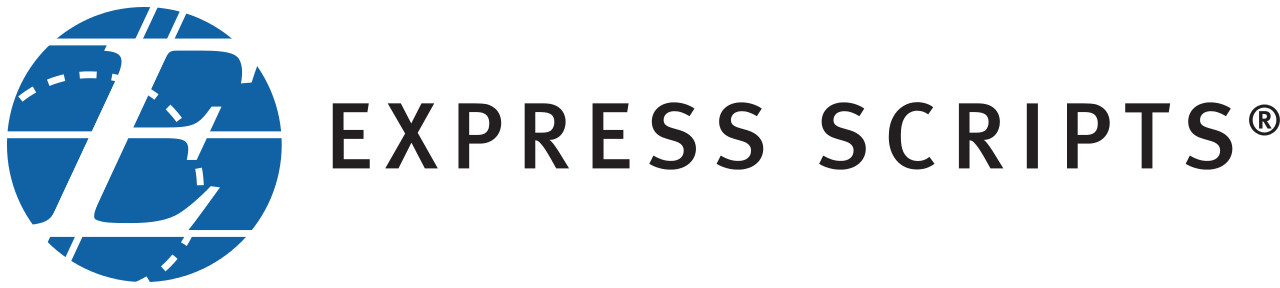 Excellus Plans will continue to be offered
7
Anthem Medical Plans
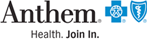 2018 changes are in red ink.
Visit Summary Plan Descriptions (SPDs) posted online at  www.frontierbenefitscenter.com  for plan details and limitations
8
Excellus Medical Plans
Visit Summary Plan Descriptions (SPDs) posted online at  www.frontierbenefitscenter.com  for plan details and limitations
9
Mail Order Pharmacy Enhancement– ESI Members
New for 2018
Mail Order Program Eff 1/1/2018
Effective 1/1/2018, you may either use the  CVS retail stores or continue utilizing the ESI Mail Order Pharmacy to fill your 90-day mail order prescriptions.
Ask your doctor to write a new prescription for your plan’s maximum days’ supply (usually 90 days), with refills for up to 1 year, as appropriate.  Drop your prescription at a CVS retail pharmacy store of your choice to fill.  As an alternative you may ask your doctor to call in a 90-day mail order prescription to a local CVS retail store.
Getting Started at CVS Retail pharmacy
Ask your doctor to write a new prescription for your plan’s maximum days’ supply (usually 90 days), with refills for up to 1 year, as appropriate. Mail your prescriptions to ESI, or ask your doctor to call 1-888-327-9791 for instructions on how to fax them. If your order is faxed, your doctor must have your member ID number to complete the transaction (Only your doctor can fax prescriptions to ESI).
Getting started at ESI Pharmacy
After the initial fill and two refills of any maintenance medications at any retail pharmacy , you must switch  to a 
90-day supply at a CVS pharmacy or through the ESI mail order pharmacy or pay 100% of the prescription cost.
10
Report your Tobacco User Status and learn how to stop
To participate in Frontier’s medical plan, you must declare your and your covered spouse/Domestic Partner’s tobacco user status.
If you want to stop using tobacco
Tobacco user status
NEW!
Your current tobacco user status will automatically continue for 2018.

If you or your covered spouse/DP is currently a tobacco user and enrolled in a tobacco cessation program prior to November 1, 2017, you can declare yourself as a non-tobacco user for 2018 plan year as long as you complete the program and remain a non-tobacco user in the 2018 plan year.
Unlimited in bound calls
Frontier offers a tobacco cessation program through Anthem Healthways. 

All employees and their spouses/Domestic Partners can participate without being enrolled in a Frontier medical plan.

Call 1-877-252-8410 or enroll online www.myhealthylifestyles.com
5
One-on-one professional coaching
Individuals who use tobacco products at least once a week are tobacco users
Lifetime web support
Company paid OTC
medications*
*Prescription Drugs are covered under your medical plan, subject to the plan’s copay.
11
TeleMedicine – Offered to Anthem Members
Telemedicine is LiveHealth online (LHO) that allows visit with a primary care physicians and/or licensed psychologists/therapists online, anytime – from work, at home or on the go:
Doctor’s care at the speed of life
Copay/Coinsurance P/Visit
Available in most states including DC* 
24/7 access for members; available anywhere through computer or mobile device 
Provides access to in-network, board-certified doctors 
Allows doctors to ePrescribe** utilizing local pharmacies (where applicable) 
Takes member payments via Visa, MasterCard and Discover 
Is secure, convenient and easy-to-use

For more information, visit www.livehealthonline.com
Medical plan PCP copay/coinsurance applies
*     LHO is not yet available in the following states: AK, AR, TX. 
**	In Indiana, prescriptions cannot be issued as a result of an online interaction with a doctor.
12
Flex Credit Allowance Formula
You may use the total Flex Credit Allowance to pay for the cost of all your pre-tax benefits elections.

If the total cost of your pre-tax benefits elections is more than the total Flex Credit Allowance, you will pay the difference 
On a per paycheck basis.

If the cost of your pre-tax benefits elections are less than the total Flex Credit Allowance, you are eligible to receive 25% of
the unused Flex Credit at the end of the year.  In order to be eligible to receive the unused credit, you employee must be 
employed by Frontier on 12/31 of current year.
View your per paycheck Flex Credit Allowance amount and your 2018 benefits rates online
at www.frontierbenefitscenter.com during the annual enrollment window, Nov 1 – 17, 2017
13
Group Life and LTD Insurance
Company Paid Benefits
View Options and costs online during the Annual Enrollment window and make plan changes to best serves your need for the upcoming year.

If your elections require evidence of good health, your new level of coverage will NOT go into effect until you complete the evidence of good health form and insurance company approves your request.
14
Flexible Spending Accounts – Annual Maximum Contribution
Health Care Flexible Spending Account annual maximum contribution is 
Increasing from $2,550 to $2,6000 in 2018.
The FSAs Summary Plan Description at www.frontierbenefitscenter.com  provides specific information about the FSA plans and eligible expenses
15
WageWorks Commuter Account
Commuter Account is a pre-tax benefit account used to pay for public transit including train, subway, bus and eligible vanpool and qualified parking as part of your daily commute to work.
Buy next month’s transit passes by the 10th of this month
How to Enroll:

Go to www.wageworks.com
Click “Login/Register”
Click “Employee Registration”
Follow steps to create an account
How to Use:

WageWorks Commuter Card
Home Deliver
Pay My Parking Provider
Pay Me Back
You are able to enroll for Commuter Account at anytime during the year.
16
Auto & Home Insurance
Hyatt Legal Plans
Other Benefits and Policies
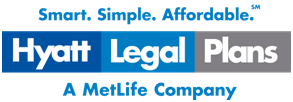 Provides access to more than 9,500 experienced network attorneys nationwide
Payroll deduction of $16.50/ month
Participants are required to remain enroll for the entire plan year
Enroll during open enrollment
Visit www.legalplans.com for more information:
Click on “Thinking about Enrolling”
Locate “Employees/Members”
Password: metlaw
The discounted Auto and Home insurance program will continue to be offered
Payroll deduction option will continue 
Call 1-877-388-7909 or visit www.frontierautohome.com
Easy comparison shopping from three leading national carriers: 
MetLife
Travelers
Liberty Mutual
You are able to receive a quote and enroll any time during the year
17
Appendix
18
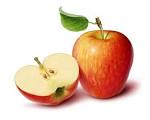 Your Wellness Connection
“Healthy Living is just a click away”
Click on “Your Wellness Connection” bar located on the Link 

Free health & wellness information, incentives and links
Discounted weight loss resources
 Weight-Watchers On-Line
Medical carrier discounts & resources
Anthem BCBS, MVP, Excellus BCBS, Florida Health Care Plans, Kaiser
Discounted regional gym memberships
Tobacco Cessation
Healthy Resources, Healthy Recipes & Know Your Numbers
Interactive links, apps, calculators, websites and monthly newsletter
19
Protection for Your Digital World
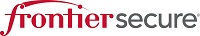 Frontier Secure Protection allows you to use your devices safely and securely.  

Product Features:
Computer Security: Protect your computers from cyber-theft and viruses with Frontier Anti-Virus.  You may add firewall protection and parental controls to boost your security
Backup & Sharing: Unlimited backup of your PC or Mac files (photos, videos, music and documents)for up to 3 computer profiles
Technical Support: 24/7 access to live tech support and unlimited PC tune-ups and device/software installation 
Identity Protection: 24/7/365 identity theft restoration provides comprehensive fraud assessment and in-depth support until resolution is completed
Lost Wallet Services – 24/7/365 assistance with cancelling and reissuing missing credit cards, driver’s license, passport, and other compromised identity information 

As a Frontier employee, you will receive discounted rates for services that safeguard your digital life.   To learn more about the Frontier Secure products and employees discounts, visit the “Frontier Secure” site located on the left hand side of the Link
20
This communication provides you with an overview of the company’s benefits. Complete details of the various plans are contained in the plan documents, policies and insurance contracts that govern the plans. If there is a difference between the information in this communication and the documents and contracts, the documents and contracts will govern. To view the Summary Plan Descriptions during the Annual Enrollment window, go to www.frontierbenefitscenter.com.
46
This communication provides you with an overview of the company’s benefits. Complete details of the various plans are contained in the plan documents, policies and insurance contracts that govern the plans. If there is a difference between the information in this communication and the documents and contracts, the documents and contracts will govern. To view the Summary Plan Descriptions during the Annual Enrollment window, go to www.frontierbenefitscenter.com.